"Senegal - Business Environment and Opportunities"




Yannis Arvanitis
African Development Bank
A presentation for the Hellenic-African Chamber of Commerce and Development  16/12/2021
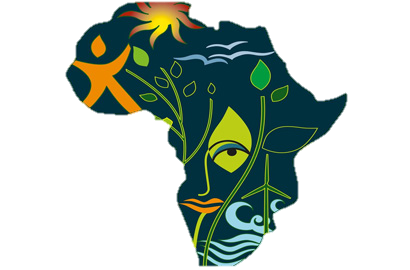 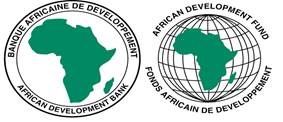 Η ΑΦΡΙΚΑΝΙΚΗ ΤΡΑΠΕΖΑ ΑΝΑΠΤΥΞΗΣ
Διεθνής οργανισμός που ιδρύθηκε το 1964. Βαθμολογία AAA.
82 χώρες μέλη (54 Αφρικανές, 28 μη Αφρικανές). Η Ελλάδα δεν είναι μέλος.
Χρηματοδότηση του δημόσιου τομέα, ιδιαίτερα μεγάλων έργων υποδομής.
Χρηματοδότηση από τον ιδιωτικό τομέα (Εταιρείες εγκατεστημένες στην Αφρική)
Έργα που εγκρίθηκαν το 2019: UA 7,3 δισεκατομμύρια (σχεδόν 9 δισ. ευρώ)
Kεφάλαιο: UA 153,2 δις (~EUR 190 δις)
Δύο ταμεία: African Development Fund για χώρες χαμηλού εισοδήματος και African Development Bank για χώρες μεσαίου εισοδήματος.
ADF projects χρηματοδοτήσουν παρόχους από όλες τις χώρες του κόσμου (~EUR 1,5 δισ. το 2019)
AfDB projects χρηματοδοτήσουν παρόχους μόνο από χώρες μέλη (~EUR 7,5 δισ το 2019).
2
ΜΑΚΡΟΟΙΚΟΝΟΜΙΚΟ ΠΛΑΙΣΙΟ
- Iσχυρή και σταθερή ανάπτυξη 5,5% κατά μέσο όρο την περίοδο 2018-2019, η οικονομία της Σενεγάλης επιβραδύνθηκε το 2020 υπό την επίδραση της πανδημίας.
- Με βάση τον μερικό τουλάχιστον έλεγχο της πανδημίας το 2021, η ανάπτυξη θα πρέπει να ανακάμψει λόγω του δυναμισμού των εξαγωγών και της συνέχισης των ιδιωτικών επενδύσεων (ειδικά σε σχέση με υδρογονάνθρακες)
- Μεταξύ 2000 και 2020: οι υπηρεσίες αντιπροσωπεύουν το 50% στη διαμόρφωση του ΑΕΠ, η γεωργία στο 16% και η βιομηχανία το 23%. 
- Η ανάπτυξη τα τελευταία χρόνια φαίνεται ότι ήταν πιο εκτεταμένη παρά εντατική, δηλαδή οδηγήθηκε κυρίως από την αύξηση του πληθυσμού (και όχι από τα κέρδη παραγωγικότητας (ADB 2020 ).
3
ΠΛΑΙΣΙΟ ΣΤΡΑΤΗΓΙΚΗΣ ΑΝΑΠΤΥΞΗΣ
Το Σχέδιο Αναδυόμενης Σενεγάλης (PSE) που εγκρίθηκε το 2014 είναι η αναπτυξιακή στρατηγική και το πλαίσιο για την οικονομική πολιτική στη Σενεγάλη.
Ένα σχέδιο δράσης προτεραιότητας θέτει σε λειτουργία το PSE (Adjusted and Accelerated PAP 2 (PAP2A 2021-2023)).
Στόχος: Υποστήριξη ισχυρής και χωρίς αποκλεισμούς ανάπτυξης που καθοδηγείται από τον ιδιωτικό τομέα, εστιάζοντας στην επιτάχυνση του δομικού μετασχηματισμού και στην οικοδόμηση ανθεκτικότητας.
-> Εστίαση σε ανάπτυξη που καθοδηγείται από τον ιδιωτικό τομέα
4
ΕΠΙΧΕΙΡΗΜΑΤΙΚΟ ΚΛΙΜΑ
Περιουσιακά στοιχεία:
σταθερή χώρα,
ισχυρό αναπτυξιακό δυναμικό,
σημείο εισόδου για μεσόγειες χώρες (π.χ. Μάλι),
συνεχής βελτίωση της οικονομικής διακυβέρνησης και των επενδυτικών κανονισμών
κοινή οικονομική ζώνη (ECOWAS) και κοινά εξωτερικά τιμολόγια
σταθερό νόμισμα συνδεδεμένο με το ευρώ
Στατιστικές διακυβέρνησης:
Mo Ibrahim Governance Index « κράτος δικαίου »: 7/54 στην Αφρική
Δείκτης αντίληψης της διαφθοράς της Διεθνούς Διαφάνειας 2020: 67/180 (Ελλάδα 59/180)
« Ανεπίσημες » επιχειρήσεις : 97% των μονάδων σε αριθμό, αλλά λιγότερο από το 50% της δημιουργίας πλούτου
Περιφέρεια του Ντακάρ: πάνω από το 75% των εγκεκριμένων επενδύσεων.
Επενδυτικός Κώδικας: Πολλαπλότητα μηχανισμών κινήτρων. Πολύπλοκη κατάσταση αλλά σχεδιάζεται νέος Επενδυτικός Κώδικας για το 2022.
5
ΕΣΤΙΑΣΗ ΣΤΙΣ ΕΙΔΙΚΕΣ ΟΙΚΟΝΟΜΙΚΕΣ ΖΩΝΕΣ
6
Σας ευχαριστώ!
Thank you!
Merci !



Yannis Arvanitis
Principal Governance Officer
y.arvanitis@afdb.org
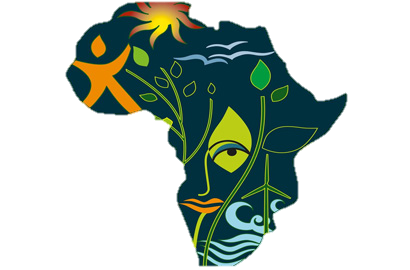